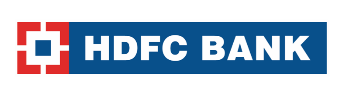 VLE ଦକ୍ଷତା ବିକାଶ କାର୍ଯ୍ୟକ୍ରମ |
HDFC ବ୍ୟାଙ୍କ ବିଷୟରେ |
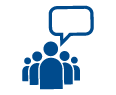 ସମସ୍ତ ଆର୍ଥିକ ଏବଂ ଦେୟ ଆବଶ୍ୟକତା ପାଇଁ ଗୋଟିଏ ଷ୍ଟପ୍ ଦୋକାନ |
ମୂଳ ମୂଲ୍ୟଗୁଡ଼ିକ
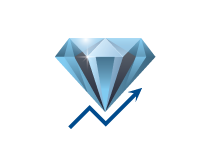 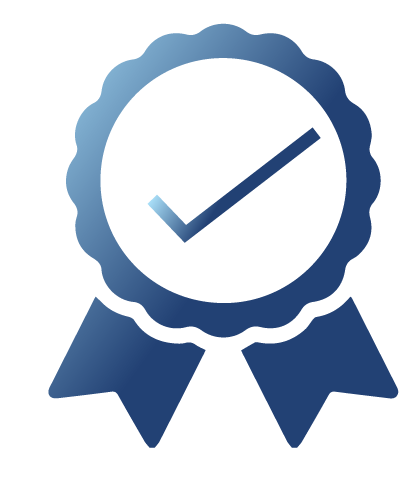 ଅପରେସନ୍ ଉତ୍କର୍ଷ |
ଶକ୍ତିଶାଳୀ ଜାତୀୟ ନେଟୱାର୍କ |
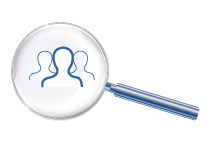 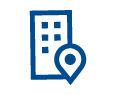 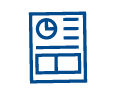 ଗ୍ରାହକ ଫୋକସ୍ |
ସୁସ୍ଥ ବାଲାନ୍ସ ସିଟ୍, ସମ୍ପତ୍ତି ଗୁଣ ଉପରେ ଧ୍ୟାନ ଦିଅନ୍ତୁ |
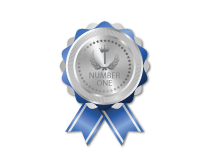 ସାମାଜିକ ଏବଂ ପରିବେଶ ଦାୟିତ୍ corpor ପ୍ରାପ୍ତ କର୍ପୋରେଟ୍ ନାଗରିକ - ପାରିବାର୍ଟନ୍ |
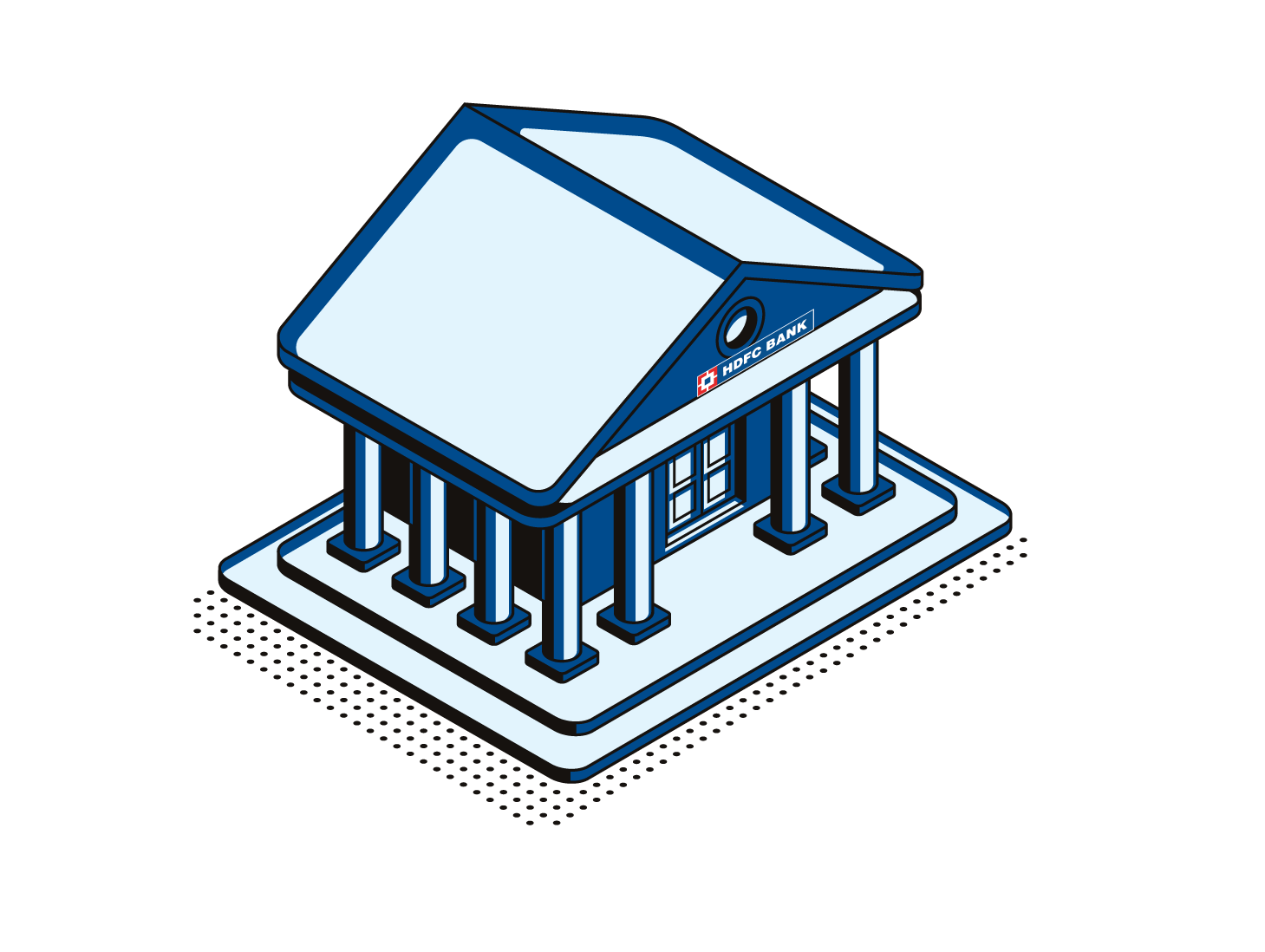 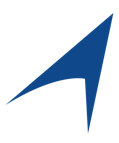 ଉତ୍ପାଦ ନେତୃତ୍ୱ |
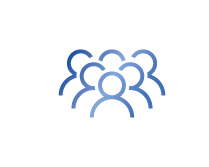 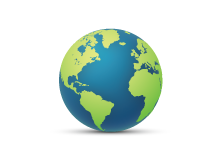 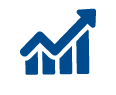 ଜଣେ ଡିଜିଟାଲ୍ ନେତା |
ଲୋକମାନେ
ସ୍ଥିରତା
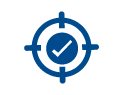 ଭାରତର ସବୁଠାରୁ ମୂଲ୍ୟବାନ ବ୍ରାଣ୍ଡ |
ସର୍ବୋଚ୍ଚ ସ୍ତରର ନ ical ତିକ ମାନଦଣ୍ଡ, ବୃତ୍ତିଗତ ଅଖଣ୍ଡତା, କର୍ପୋରେଟ୍ ଶାସନ ଏବଂ ନିୟାମକ ଅନୁପାଳନ ପାଇଁ ପ୍ରତିବଦ୍ଧ |
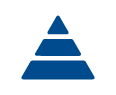 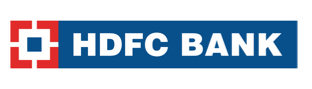 କପିରାଇଟ୍ © HDFC ବ୍ୟାଙ୍କ |            ଗୋପନୀୟ  |  ପ୍ରତିବନ୍ଧିତ |  |  ଆଭ୍ୟନ୍ତରୀଣ |  |  ଜନସାଧାରଣ |*
ପୁରସ୍କାର ଏବଂ ପ୍ରଶଂସା - ଭାରତର ସର୍ବାଧିକ ମୂଲ୍ୟବାନ ବ୍ରାଣ୍ଡ |
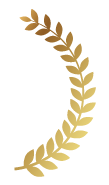 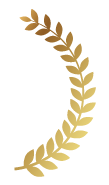 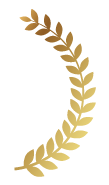 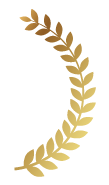 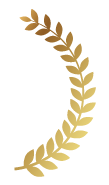 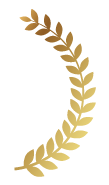 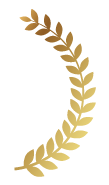 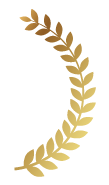 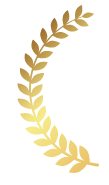 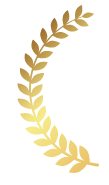 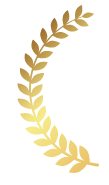 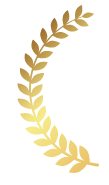 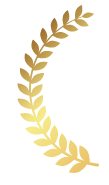 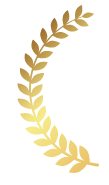 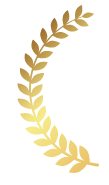 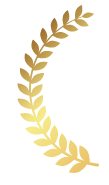 2020 ରେ ଭାରତର ସବୁଠାରୁ ଶକ୍ତିଶାଳୀ ବ୍ୟାଙ୍କ |
ଏସିଆନ୍ ବ୍ୟାଙ୍କର୍ 500 ବୃହତ୍ତମ ଏବଂ ଶକ୍ତିଶାଳୀ ବ୍ୟାଙ୍କ ମାନ୍ୟତା |
7 ପାଇଁ ମୋଷ୍ଟ ମୂଲ୍ୟବାନ ବ୍ରାଣ୍ଡ ମାନ୍ୟତା |thବର୍ଷ
2020 ବ୍ରାଣ୍ଡଜ୍ ™ ସବୁଠାରୁ ମୂଲ୍ୟବାନ ଭାରତୀୟ ବ୍ରାଣ୍ଡ |
ଭାରତର ସର୍ବୋତ୍ତମ ଘରୋଇ ବ୍ୟାଙ୍କ |
ବ୍ୟାଙ୍କର୍
ଭାରତର ସର୍ବୋତ୍ତମ ବ୍ୟାଙ୍କ |
ଏସିଆମୋନି
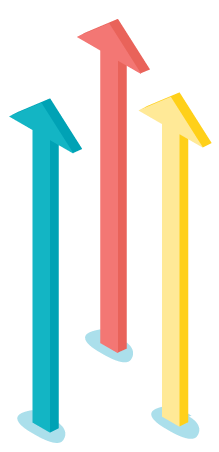 ମାର୍କେଟିଂ ଏବଂ ବ୍ରାଣ୍ଡ ଇନୋଭେସନ୍ ଅଫ୍ ଦି ଇୟର ପୁରସ୍କାର |
ଇଟି ଇନୋଭେସନ୍ ପୁରସ୍କାର 2020
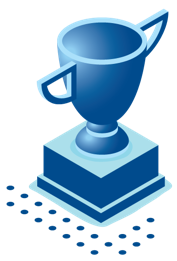 ଭାରତରେ କାର୍ଯ୍ୟ କରିବାକୁ ସର୍ବୋତ୍ତମ କମ୍ପାନୀଗୁଡିକ |
ବ୍ୟବସାୟ ଆଜି |
କାମ କରିବାକୁ ଉତ୍ତମ ସ୍ଥାନ |
ସାର୍ଟିଫିକେଟ୍: ଏପ୍ରିଲ୍ 2020 - ମାର୍ଚ୍ଚ 2021 ଭାରତ |
ଭାରତର ସର୍ବୋତ୍ତମ ବ୍ୟାଙ୍କ |
ଆର୍ଥିକ ଏସିଆ
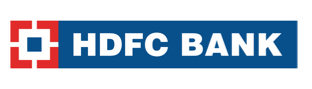 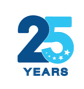 କପିରାଇଟ୍ © HDFC ବ୍ୟାଙ୍କ |            ଗୋପନୀୟ  |  ପ୍ରତିବନ୍ଧିତ |  |  ଆଭ୍ୟନ୍ତରୀଣ |  |  ଜନସାଧାରଣ |*
07
ଆର୍ଥିକ ଅନ୍ତର୍ଭୁକ୍ତୀକରଣ |
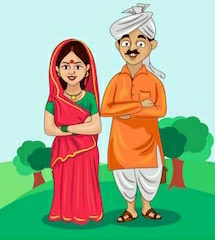 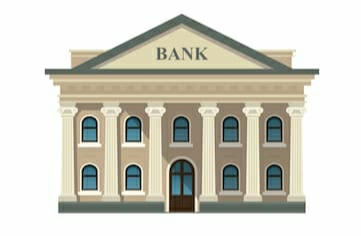 ଆର୍ଥିକ ଅନ୍ତର୍ଭୁକ୍ତୀକରଣ |ବ୍ୟାଙ୍କିଙ୍ଗ୍ ପ୍ରଦାନ କରିବାର ପଦ୍ଧତି ଭାବରେ ବର୍ଣ୍ଣନା କରାଯାଇଛି ଏବଂ |ଆର୍ଥିକକ discrimination ଣସି ପ୍ରକାର ଭେଦଭାବ ବିନା ସମାଜର ପ୍ରତ୍ୟେକ ବ୍ୟକ୍ତିଙ୍କ ପାଇଁ ସମାଧାନ ଏବଂ ସେବା |

ପ୍ରବେଶ ସୁନିଶ୍ଚିତ କରିବାର ପ୍ରକ୍ରିୟା |ଆର୍ଥିକସେବା ଏବଂ ସମୟାନୁବର୍ତ୍ତୀ ଏବଂ ପର୍ଯ୍ୟାପ୍ତ କ୍ରେଡିଟ୍ ଯେଉଁଠାରେ ଅସୁରକ୍ଷିତ ଗୋଷ୍ଠୀ ଦ୍ୱାରା ଆବଶ୍ୟକ ହୁଏ |ବ୍ୟାଙ୍କ ଅଧୀନରେ | ଏବଂ ସ୍ୱଳ୍ପ ଆୟକାରୀ ଗୋଷ୍ଠୀ |s ରେସୁଲଭ ମୂଲ୍ୟ

(କମିଟି ଉପରେଆର୍ଥିକ ଅନ୍ତର୍ଭୂକ୍ତ, ଚେୟାରମ୍ୟାନ୍: ଡ। ସି ରଙ୍ଗରାଜନ୍)
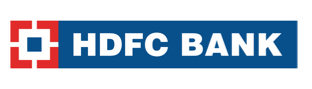 କପିରାଇଟ୍ © HDFC ବ୍ୟାଙ୍କ |            ଗୋପନୀୟ  |  ପ୍ରତିବନ୍ଧିତ |  |  ଆଭ୍ୟନ୍ତରୀଣ |  |  ଜନସାଧାରଣ |*
ଆର୍ଥିକ ଅନ୍ତର୍ଭୁକ୍ତୀକରଣ |
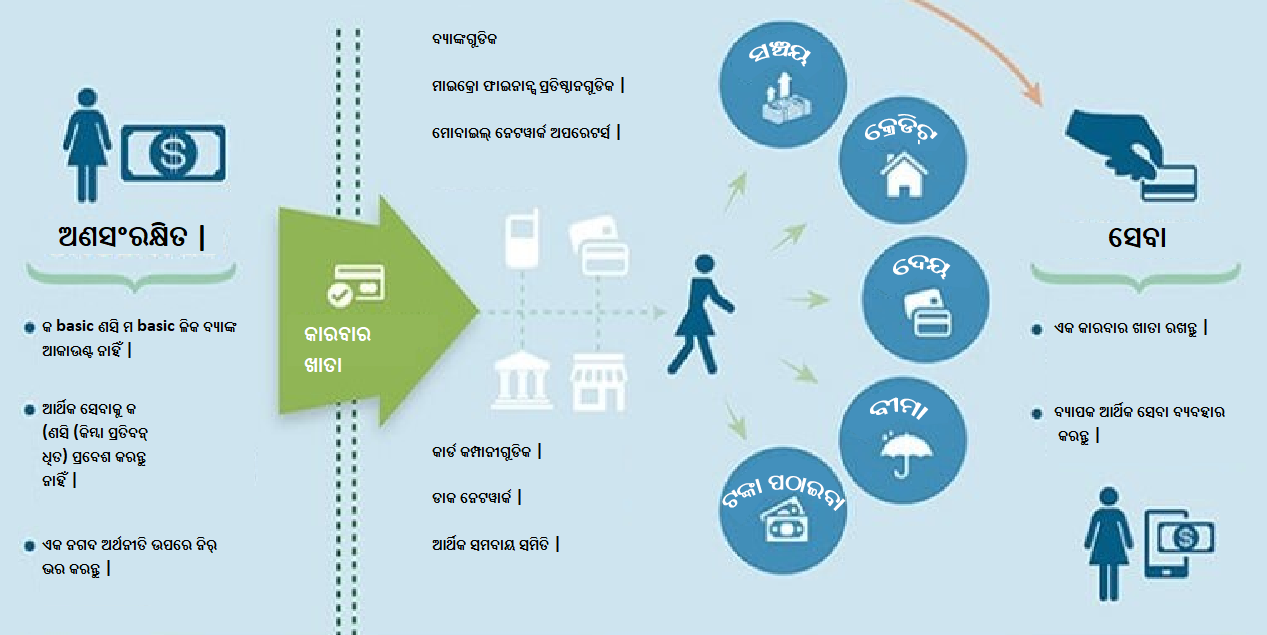 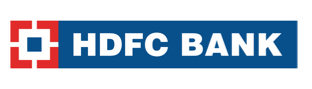 କପିରାଇଟ୍ © HDFC ବ୍ୟାଙ୍କ |            ଗୋପନୀୟ  |  ପ୍ରତିବନ୍ଧିତ |  |  ଆଭ୍ୟନ୍ତରୀଣ |  |  ଜନସାଧାରଣ |*
ବ୍ୟବସାୟ ସମ୍ବାଦଦାତା - ଏକ ପରିବର୍ତ୍ତନ ଏଜେଣ୍ଟ |
ଗ୍ରାହକ ଫୋକସ୍ |
ଅଭିଗମ୍ୟତା
ସୁଲଭତା |
ଗ୍ରାହକ ଫୋକସ୍ - ସମସ୍ତ ବିଭାଗ ପାଇଁ ଉତ୍ପାଦ ଉପଲବ୍ଧ |

ସୁବିଧା - ଗାଁରେ ବ୍ୟାଙ୍କ |

ଉପଲବ୍ଧତା - ବ୍ୟାଙ୍କ ଶାଖା ଅପେକ୍ଷା କାର୍ଯ୍ୟ ସମୟ ଅଧିକ |

ସୁଲଭତା - ୱାର୍ଲ୍ଡ କ୍ଲାସ୍ ବ୍ୟାଙ୍କିଙ୍ଗ୍ ଉତ୍ପାଦ ଏବଂ ସେବାଗୁଡିକ |

ସ୍ୱଚ୍ଛତା - ଗ୍ରାହକ ଟ୍ରଷ୍ଟ ନିର୍ମାଣରେ ସାହାଯ୍ୟ କରେ |
ଉପଲବ୍ଧତା
ସ୍ୱଚ୍ଛତା
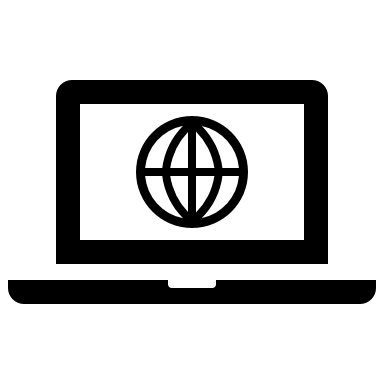 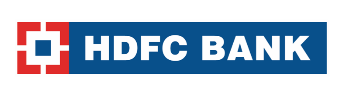 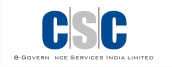 ବିସି କେନ୍ଦ୍ର |
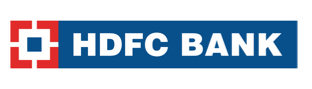 ଆର୍ଥିକ ଅନ୍ତର୍ଭୁକ୍ତୀକରଣ |
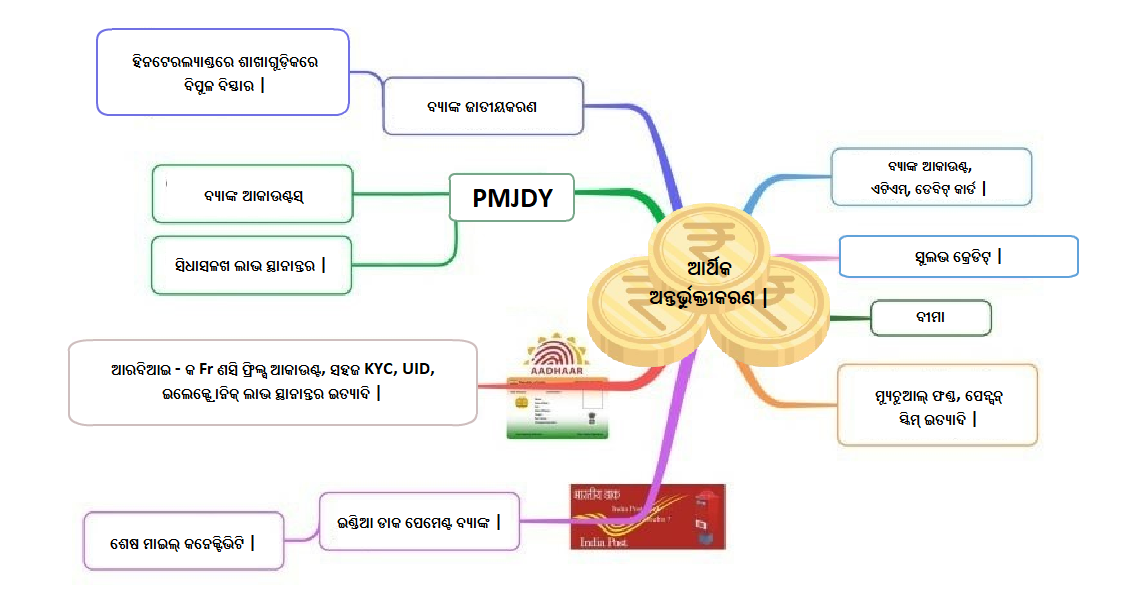 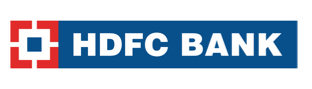 କପିରାଇଟ୍ © HDFC ବ୍ୟାଙ୍କ |            ଗୋପନୀୟ  |  ପ୍ରତିବନ୍ଧିତ |  |  ଆଭ୍ୟନ୍ତରୀଣ |  |  ଜନସାଧାରଣ |*
[Speaker Notes: To increase banking penetration and financial inclusion drive, the Reserve Bank of India (RBI) has asked banks to expand their branches in unbanked rural centers and draw up their next Financial Inclusion Plan (FIP) for the period 2013-16.

To facilitate speedier branch expansion in unbanked rural centers for ensuring seamless roll out of the Direct Benefit Transfer/EBT Scheme of the government, banks are advised that they may consider prioritizing the opening of branches in unbanked rural centers

Branch expansion in rural areas is essential to address the existing asymmetries in achieving financial inclusion. The DBT scheme covers benefits like scholarships, pensions, NREGA wages directly to the bank or Post Office accounts of identified beneficiaries.]
ବ୍ୟବସାୟ ସମ୍ବାଦଦାତା କେନ୍ଦ୍ର |
ବ୍ୟବସାୟ ସମ୍ବାଦଦାତା (ବିସି) ବିଷୟରେ
ସମସ୍ତ ଆର୍ଥିକ ସେବା ପାଇଁ ଏକ କର୍ପୋରେଟ୍ ବ୍ୟବସାୟ ସମ୍ବାଦଦାତା (CSC E-Gov) ମାଧ୍ୟମରେ ବ୍ୟାଙ୍କ ଦ୍ୱାରା ନିଯୁକ୍ତ ଗୋଟିଏ ଷ୍ଟପ୍ ଦୋକାନ |
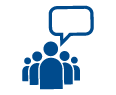 ବିସି ଆର୍ଥିକ ଅନ୍ତର୍ଭୂକ୍ତିକୁ ସୁନିଶ୍ଚିତ କରେ ଏବଂ ବ୍ୟାଙ୍କିଙ୍ଗ୍ ସେବାଗୁଡିକର ପ୍ରସାର ବୃଦ୍ଧି କରେ, ଯାହାଦ୍ୱାରା ଅଧିକ ଶକ୍ତିଶାଳୀ ପହଞ୍ଚେ |
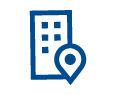 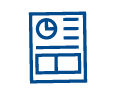 ବିସି ହିନଟେରଲ୍ୟାଣ୍ଡରେ ବ୍ୟାଙ୍କିଙ୍ଗ୍ ସେବା ଯୋଗାଏ |
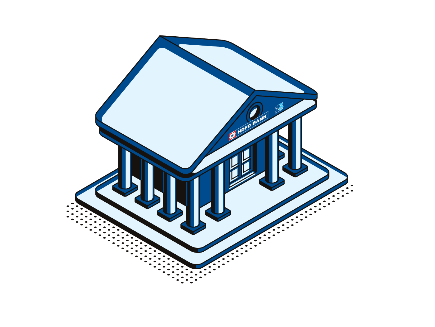 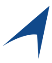 ବ୍ୟାଙ୍କିଙ୍ଗ୍ ସେବା ଏବଂ ଉତ୍ପାଦ ଯୋଗାଇବା ବ୍ୟତୀତ, ସେମାନେ PMJDY ବିସି ମାଧ୍ୟମରେ GOI ଦ୍ୱାରା ଭାସୁଥିବା ସାମାଜିକ ଯୋଜନାଗୁଡ଼ିକୁ ମଧ୍ୟ ପ୍ରୋତ୍ସାହିତ କରନ୍ତି |
ବିସି କେନ୍ଦ୍ର |
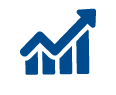 GOI ଡିଜିଟାଲ୍ ଉଦ୍ଦେଶ୍ୟ ସହିତ କାରବାର ଏବଂ ବ୍ୟବସାୟ ପାଇଁ ଏକ ସମ୍ପୂର୍ଣ୍ଣ ଡିଜିଟାଲ୍ ମୋଡ୍ |
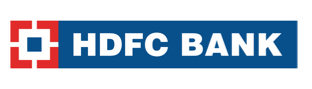 କପିରାଇଟ୍ © HDFC ବ୍ୟାଙ୍କ |            ଗୋପନୀୟ  |  ପ୍ରତିବନ୍ଧିତ |  |  ଆଭ୍ୟନ୍ତରୀଣ |  |  ଜନସାଧାରଣ |*
03
IIBF ଦ୍ୱାରା ବାଧ୍ୟତାମୂଳକ ସାର୍ଟିଫିକେଟ୍ ପାଠ୍ୟକ୍ରମ |
ଜଣେ ବ୍ୟବସାୟ ସମ୍ବାଦଦାତା ହେଉଛି ଯୋଗାଯୋଗର ପ୍ରଥମ ବିନ୍ଦୁ ଏବଂ ନାଗରିକମାନଙ୍କ ପାଇଁ ବ୍ୟାଙ୍କ ଶାଖାର ଆଗ ମୁଖ |
ବିସି ଏଜେଣ୍ଟମାନଙ୍କୁ ଅଧିକ ପ୍ରଭାବଶାଳୀ କରିବାକୁ ସକ୍ଷମ କରିବାକୁ, ସେମାନଙ୍କୁ ଆବଶ୍ୟକୀୟ ଜ୍ଞାନ ପ୍ରଦାନ କରାଯିବା ଆବଶ୍ୟକ |
ଏହି ପାଠ୍ୟକ୍ରମଟି ବିସି ଏଜେଣ୍ଟମାନଙ୍କୁ ସେଟ୍ ହୋଇଥିବା ଜ୍ଞାନ ଇନପୁଟ୍ ଏବଂ କ skills ଶଳ ଯୋଗାଇବା ପାଇଁ ଉଦ୍ଦିଷ୍ଟ | ତେଣୁ, ପାଠ୍ୟକ୍ରମର ଗଠନ ହେଉଛି ବ୍ୟାଙ୍କିଙ୍ଗ କାର୍ଯ୍ୟରେ ମ basic ଳିକ ଜ୍ଞାନ ପ୍ରଦାନ କରିବା ଏବଂ ବିସି ଏଜେଣ୍ଟମାନଙ୍କୁ ଏହି ବିଷୟର ସାମଗ୍ରିକ ବୁ understanding ାମଣା ବିକାଶରେ ସାହାଯ୍ୟ କରିବା | 

ପାଠ୍ୟକ୍ରମର ବିଷୟବସ୍ତୁ |
ସାଧାରଣ ବ୍ୟାଙ୍କିଙ୍ଗ୍ |
ଟେକ୍ନିକାଲ୍ ସ୍କିଲ୍ |
ଆର୍ଥିକ ଅନ୍ତର୍ଭୁକ୍ତିକରଣ ଏବଂ ବ୍ୟବସାୟ କର୍ପୋରେସନ୍ ଏଜେଣ୍ଟମାନଙ୍କର ଭୂମିକା
ସଫ୍ଟ ସ୍କିଲ୍ ଏବଂ ବ୍ୟବହାରିକ ଦୃଷ୍ଟିକୋଣ |
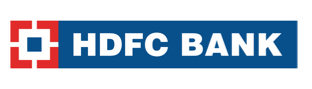 କପିରାଇଟ୍ © HDFC ବ୍ୟାଙ୍କ |            ଗୋପନୀୟ  |  ପ୍ରତିବନ୍ଧିତ |  |  ଆଭ୍ୟନ୍ତରୀଣ |  |  ଜନସାଧାରଣ |*
ବ୍ୟବସାୟ ସମ୍ବାଦଦାତା - ସ୍ମାର୍ଟ ସାଥି
HAR DIN LOGIN |
ପ୍ରତ୍ୟେକ ବ୍ୟବସାୟ ସମ୍ବାଦଦାତା ନିଶ୍ଚିତ ଭାବରେ ସ୍ମାର୍ଟ ସାଥି ଆପରେ ପ୍ରତିଦିନ ସର୍ବନିମ୍ନ 4 ଘଣ୍ଟା / ସପ୍ତାହରେ 5 ଦିନ ଲଗଇନ୍ କରିବା ଜରୁରୀ |
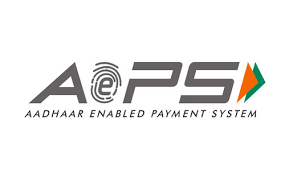 ଗ୍ରାହକ ସେବା - କାରବାର
ଗ୍ରାହକଙ୍କ ପାଇଁ ବ୍ୟାଙ୍କିଂ ପଏଣ୍ଟ |
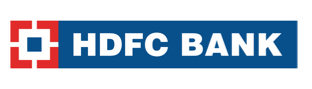 କପିରାଇଟ୍ © HDFC ବ୍ୟାଙ୍କ |            ଗୋପନୀୟ  |  ପ୍ରତିବନ୍ଧିତ |  |  ଆଭ୍ୟନ୍ତରୀଣ |  |  ଜନସାଧାରଣ |*
ବ୍ୟବସାୟ ସମ୍ବାଦଦାତା - କାରବାର- ଗୁରୁତ୍ୱପୂର୍ଣ୍ଣ କ୍ରିୟାଶୀଳ |
ବ୍ୟାଙ୍କ ତରଫରୁ ତାଙ୍କ ଦ୍ୱାରା କରାଯାଇଥିବା ସମସ୍ତ କାରବାର ପାଇଁ ଗ୍ରାହକଙ୍କୁ ଅନଲାଇନରେ ରସିଦ ପ୍ରଦାନ କରାଯିବା ଉଚିତ |
ସ୍ମାର୍ଟ ସାଥି(DDP) ପାଇଁ ବ୍ୟବସାୟ ସମ୍ବାଦଦାତା ପଏଣ୍ଟରେ ଗୁରୁତ୍ୱପୂର୍ଣ୍ଣ କ୍ରିୟାଶୀଳ |
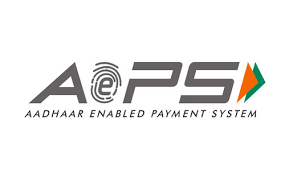 ନିଶ୍ଚିତ କରନ୍ତୁ ଯେ ଟର୍ମିନାଲ୍ ସଫା, ସୁରକ୍ଷିତ ଏବଂ ଭଲ ଚାର୍ଜ ହୋଇଛି |
ନିଶ୍ଚିତ କରନ୍ତୁ ଯେ ପ୍ରତ୍ୟେକ ଥର ଗ୍ରାହକ ଏହାକୁ ବ୍ୟବହାର କରିବା ସମୟରେ ଯନ୍ତ୍ରପାତି ପରିମଳ ହୋଇଛି |
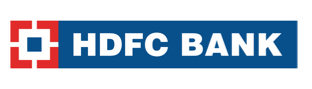 କପିରାଇଟ୍ © HDFC ବ୍ୟାଙ୍କ |            ଗୋପନୀୟ  |  ପ୍ରତିବନ୍ଧିତ |  |  ଆଭ୍ୟନ୍ତରୀଣ |  |  ଜନସାଧାରଣ |*
ବାଲାନ୍ସ ଅନୁସନ୍ଧାନ |
(ସମସ୍ତ ବ୍ୟାଙ୍କ ଆକାଉଣ୍ଟସ୍)
ପାଣ୍ଠି ସ୍ଥାନାନ୍ତର | 
(HDFC ବ୍ୟାଙ୍କ- HDFC ବ୍ୟାଙ୍କ)
ଅଣ-ଆର୍ଥିକ |
ଆମକୁ ବନ୍ଦ କରନ୍ତୁ |
(ଯେକ any ଣସି ବ୍ୟାଙ୍କ ଆକସରେ କାରବାର)
ଆର୍ଥିକ
EMI ସଂଗ୍ରହ
ନଗଦ ପ୍ରତ୍ୟାହାର / ଜମା
ନଗଦ ପ୍ରତ୍ୟାହାର
ବ୍ୟବସାୟ ସମ୍ବାଦଦାତା - କାରବାରର ପ୍ରକାର |
ମିନି ଷ୍ଟେଟମେଣ୍ଟ
(ସମସ୍ତ ବ୍ୟାଙ୍କ ଆକାଉଣ୍ଟସ୍)
ଆମ ଉପରେ
(ଏକ HDFC ବ୍ୟାଙ୍କ ଆକସରେ କାରବାର)
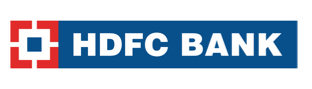 କପିରାଇଟ୍ © HDFC ବ୍ୟାଙ୍କ |            ଗୋପନୀୟ  |  ପ୍ରତିବନ୍ଧିତ |  |  ଆଭ୍ୟନ୍ତରୀଣ |  |  ଜନସାଧାରଣ |*
ବିସି ପଏଣ୍ଟରେ ବାଧ୍ୟତାମୂଳକ ପ୍ରଦର୍ଶନ |
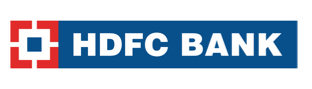 କପିରାଇଟ୍ © HDFC ବ୍ୟାଙ୍କ |            ଗୋପନୀୟ  |  ପ୍ରତିବନ୍ଧିତ |  |  ଆଭ୍ୟନ୍ତରୀଣ |  |  ଜନସାଧାରଣ |*
ବିସି ପଏଣ୍ଟରେ ବାଧ୍ୟତାମୂଳକ ପ୍ରଦର୍ଶନ |
ଅଭିଯୋଗ ସମାଧାନ ପୋଷ୍ଟର |
ବ୍ୟାଙ୍କିଙ୍ଗ୍ ଓମ୍ବିଡସନ୍ ପୋଷ୍ଟର |
ସେବା ଚାର୍ଜ ପୋଷ୍ଟର |
ଅଭିଯୋଗ ପୁସ୍ତକ
ସେବାଗୁଡିକ ପୋଷ୍ଟର ପ୍ରଦାନ କରାଯାଇଛି |
ଉତ୍ପାଦ ପୋଷ୍ଟର - ans ଣ ଏବଂ ଖାତା |
ରେଜିଷ୍ଟର - ଅଭିଯୋଗ, ପରିଦର୍ଶନ, ଖାତା ଖୋଲିବା, କାରବାର |
ଅଭିଯୋଗ ଡେସ୍କ ଇମେଲ ID |
ଗ୍ରାହକଙ୍କ ପାଇଁ ଡସ୍ ଏବଂ ଡଣ୍ଟସ୍ |
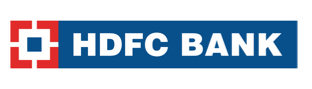 କପିରାଇଟ୍ © HDFC ବ୍ୟାଙ୍କ |            ଗୋପନୀୟ  |  ପ୍ରତିବନ୍ଧିତ |  |  ଆଭ୍ୟନ୍ତରୀଣ |  |  ଜନସାଧାରଣ |*
ମ Basic ଳିକ ବ୍ୟାଙ୍କିଙ୍ଗ୍ ନୀତିଗୁଡିକ |
ବିଶ୍ୱାସ- ଗ୍ରାହକ ଟ୍ରଷ୍ଟ ନିର୍ମାଣ କରନ୍ତୁ |

ଗୋପନୀୟତା - ଗ୍ରାହକଙ୍କ ଗୋପନୀୟତା ବଜାୟ ରଖନ୍ତୁ |

ସେବା - ଗ୍ରାହକ ସେବା ଅତ୍ୟନ୍ତ ଗୁରୁତ୍ୱପୂର୍ଣ୍ଣ |

ସାମାଜିକ-ଅର୍ଥନ factors ତିକ କାରଣଗୁଡିକ ବିଷୟରେ ଜ୍ଞାନ |
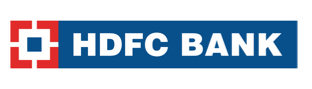 କପିରାଇଟ୍ © HDFC ବ୍ୟାଙ୍କ |            ଗୋପନୀୟ  |  ପ୍ରତିବନ୍ଧିତ |  |  ଆଭ୍ୟନ୍ତରୀଣ |  |  ଜନସାଧାରଣ |*
KYC ର ଗୁରୁତ୍ୱ |
ଡକ୍ୟୁମେଣ୍ଟ, ତଥ୍ୟ କିମ୍ବା ସୂଚନାର ସ୍ independent ାଧୀନ ତଥା ନିର୍ଭରଶୀଳ ଉତ୍ସ ମାଧ୍ୟମରେ ଗ୍ରାହକଙ୍କ ପରିଚୟ ଚିହ୍ନଟ ଏବଂ ଯାଞ୍ଚ କରିବାର ମାଧ୍ୟମ ହେଉଛି KYC | ପରିଚୟ ଯାଞ୍ଚ କରିବାର ଉଦ୍ଦେଶ୍ୟ ପାଇଁ: 

ବ୍ୟକ୍ତିଗତ ଗ୍ରାହକ: ବ୍ୟାଙ୍କ ଗ୍ରାହକଙ୍କ ପରିଚୟ ସୂଚନା, ଠିକଣା ଏବଂ ସାମ୍ପ୍ରତିକ ଫଟୋଗ୍ରାଫ୍ ପାଇବ | ମିଳିତ ଧାରକ ଏବଂ ମାଣ୍ଡେଟ୍ ଧାରକମାନଙ୍କ ପାଇଁ ମଧ୍ୟ ସମାନ ସୂଚନା ପ୍ରଦାନ କରିବାକୁ ପଡିବ |

ଅଣ-ବ୍ୟକ୍ତିଗତ ଗ୍ରାହକ: ସଂସ୍ଥାର ଆଇନଗତ ସ୍ଥିତି, ଅପରେଟିଂ ଠିକଣା, ପ୍ରାଧିକୃତ ଦସ୍ତଖତକାରୀ ଏବଂ ଲାଭଦାୟକ ମାଲିକ ଯାଞ୍ଚ କରିବାକୁ ବ୍ୟାଙ୍କ ପରିଚୟ ତଥ୍ୟ ପାଇବ | 

ଚାକିରୀ / ବ୍ୟବସାୟର ପ୍ରକୃତି ଯାହା ଗ୍ରାହକ କରିବାକୁ ବା ଆଶା କରନ୍ତି ଏବଂ ବ୍ୟାଙ୍କ ସହିତ ଆକାଉଣ୍ଟ ଖୋଲିବାର ଉଦ୍ଦେଶ୍ୟ ଉପରେ ମଧ୍ୟ ସୂଚନା ଆବଶ୍ୟକ |
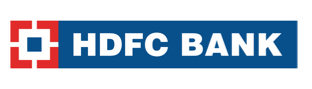 କପିରାଇଟ୍ © HDFC ବ୍ୟାଙ୍କ |            ଗୋପନୀୟ  |  ପ୍ରତିବନ୍ଧିତ |  |  ଆଭ୍ୟନ୍ତରୀଣ |  |  ଜନସାଧାରଣ |*
KYC ନୀତିର ମୁଖ୍ୟ ଉପାଦାନଗୁଡିକ |
ବ୍ୟାଙ୍କଗୁଡିକ ସାଧାରଣତ the ନିମ୍ନଲିଖିତ ଚାରୋଟି ମୁଖ୍ୟ ଉପାଦାନକୁ ଅନ୍ତର୍ଭୁକ୍ତ କରି ସେମାନଙ୍କର KYC ନୀତିଗୁଡିକ ଫ୍ରେମ୍ କରନ୍ତି:

ଗ୍ରାହକ ଗ୍ରହଣ ନୀତି; କେବଳ ସେହି ଗ୍ରାହକମାନଙ୍କୁ ଗ୍ରହଣ କର, ଯାହାର ପରିଚୟ ଗ୍ରାହକଙ୍କ ବିପଦ ପ୍ରୋଫାଇଲ୍ ପାଇଁ ଉପଯୁକ୍ତ ପରିଶ୍ରମ କରି ପ୍ରତିଷ୍ଠିତ | ଯେଉଁଠାରେ ନିବେଶକ ଏକ ନୂତନ ନିବେଶକ, ସେଠାରେ ଖାତା ଖୋଲିବା ନିଶ୍ଚିତ ହେବ ଯେ ପ୍ରି ଆକାଉଣ୍ଟ ଖୋଲିବା KYC ଡକ୍ୟୁମେଣ୍ଟେସନ୍ ଏବଂ ପ୍ରକ୍ରିୟା ଚାଲିଛି |

ଗ୍ରାହକ ପରିଚୟ ପ୍ରଣାଳୀ |; ବିଭିନ୍ନ ପର୍ଯ୍ୟାୟରେ ଅର୍ଥାତ୍ ବ୍ୟାଙ୍କିଙ୍ଗ୍ ସମ୍ପର୍କ ସ୍ଥାପନ କରିବା ସମୟରେ ଗ୍ରାହକ ପରିଚୟ ପ୍ରକ୍ରିୟାକୁ ସ୍ପଷ୍ଟ ଭାବରେ ବନାନ କରିବାକୁ ବ୍ୟାଙ୍କଗୁଡିକ ଆବଶ୍ୟକ |

କାରବାରର ମନିଟରିଂ: କାରବାର ମନିଟରିଂକୁ “ସନ୍ଦେହଜନକ କାରବାର ଚିହ୍ନଟ କରିବା ପାଇଁ ଏକ ଆନୁଷ୍ଠାନିକ ପ୍ରକ୍ରିୟା ଏବଂ ସମାନ ଭାବରେ ଆଭ୍ୟନ୍ତରୀଣ ରିପୋର୍ଟ କରିବା ପାଇଁ ଏକ ପ୍ରକ୍ରିୟା” ଭାବରେ ବ୍ୟାଖ୍ୟା କରାଯାଇପାରେ | ମନିଟରିଂ ଅର୍ଥ ହେଉଛି ଯେ ଗ୍ରାହକଙ୍କ କାରବାରର ବିଶ୍ଳେଷଣ ଏକ AML ରୁ ସନ୍ଦେହଜନକ ଦେଖାଯାଉଛି କି ନାହିଁ ତାହା ଜାଣିବା ପାଇଁ | 

ବିପଦ ପରିଚାଳନା : ପ୍ରଭାବଶାଳୀ KYC ଗ୍ରାହକଙ୍କ ପରିଚୟ, ସେମାନଙ୍କର ଆର୍ଥିକ କାର୍ଯ୍ୟକଳାପ ଏବଂ ସେମାନେ ସୃଷ୍ଟି କରୁଥିବା ବିପଦ ଜାଣିବା ସହିତ ଜଡିତ | ଖାତା ଖୋଲିବାବେଳେ ଆମକୁ ଆମର ଦେୟ ପରିଶ୍ରମ କରିବାକୁ ନିଶ୍ଚିତ କରିବାକୁ ପଡିବ |
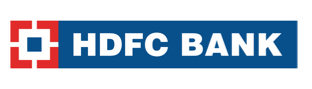 କପିରାଇଟ୍ © HDFC ବ୍ୟାଙ୍କ |            ଗୋପନୀୟ  |  ପ୍ରତିବନ୍ଧିତ |  |  ଆଭ୍ୟନ୍ତରୀଣ |  |  ଜନସାଧାରଣ |*
ଆଧାର ଅନୁକରଣ |
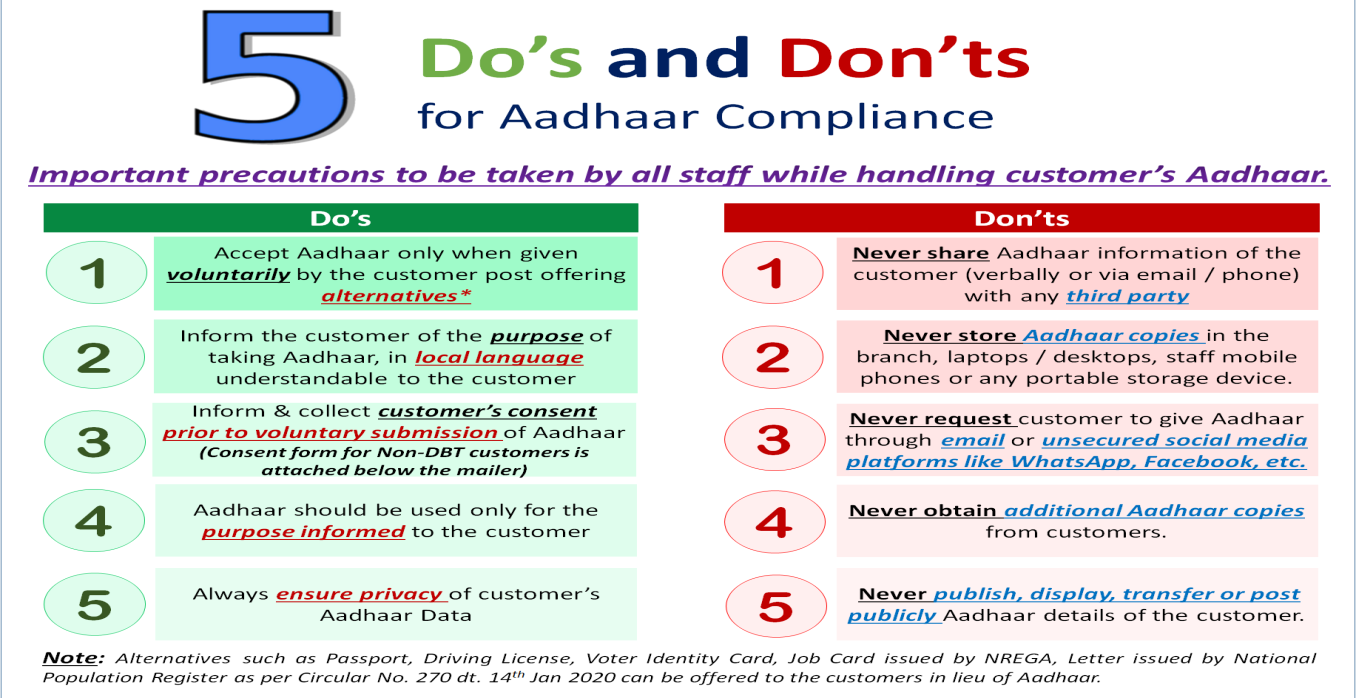 ଗ୍ରାହକଙ୍କ ଆଧାର ପରିଚାଳନା କରିବା ସମୟରେ ଗୁରୁତ୍ୱପୂର୍ଣ୍ଣ ସତର୍କତା ଅବଲମ୍ବନ କରାଯିବ |
କର
କରନ୍ତୁ ନାହିଁ |
ଦିଆଯିବା ପରେ ଆଧାର ଗ୍ରହଣ କରନ୍ତୁ | ସ୍ବେଚ୍ଛାକୃତ ଭାବରେ |  ଗ୍ରାହକ ପୋଷ୍ଟ ଅଫର୍ ଦ୍ୱାରା | ବିକଳ୍ପ*
କଦାପି ଅଂଶୀଦାର କରନ୍ତୁ ନାହିଁ | ଯେକ any ଣସି ସହିତ ଗ୍ରାହକଙ୍କ ଆଧାର ସୂଚନା | ତୃତୀୟ ପକ୍ଷ କିମ୍ବା ଇ-ମେଲ୍, ଫୋନ୍ ଇତ୍ୟାଦି ମାଧ୍ୟମରେ |
1
1
କଦାପି ଗଚ୍ଛିତ କରନ୍ତୁ ନାହିଁ | ଆଧାର କପି | ଶାଖା, ଲାପଟପ୍ / ଡେସ୍କଟପ୍, ମୋବାଇଲ୍ ଫୋନ୍ କିମ୍ବା ଯେକ any ଣସି ପୋର୍ଟେବଲ୍ ଷ୍ଟୋରେଜ୍ ଡିଭାଇସରେ |
ଗ୍ରାହକଙ୍କୁ ଜଣାନ୍ତୁ | ଉଦ୍ଦେଶ୍ୟ ଆଧାର ନେବା, ସ୍ଥାନୀୟ ଭାଷା ଗ୍ରାହକଙ୍କ ପାଇଁ ବୁ able ିବା
2
2
କଦାପି ଅନୁରୋଧ କରନ୍ତୁ ନାହିଁ | ଗ୍ରାହକ ଇମେଲ ମାଧ୍ୟମରେ ଆଧାର ଦେବାକୁ କିମ୍ବାହ୍ ats ାଟସ୍ ଆପ୍, ଫେସବୁକ୍ ଇତ୍ୟାଦି ଅସୁରକ୍ଷିତ ସୋସିଆଲ୍ ମିଡିଆ ପ୍ଲାଟଫର୍ମଗୁଡିକ |
ସୂଚନା ଏବଂ ସଂଗ୍ରହ କରନ୍ତୁ | ଗ୍ରାହକଙ୍କ ସମ୍ମତି | ସ୍ବେଚ୍ଛାକୃତ ଦାଖଲ ପୂର୍ବରୁ | ଆଧାରର
3
3
ଆଧାର କେବଳ ପାଇଁ ବ୍ୟବହାର କରାଯିବା ଉଚିତ୍ | ଉଦ୍ଦେଶ୍ୟ ସୂଚିତ ଗ୍ରାହକଙ୍କୁ
କଦାପି ଅତିରିକ୍ତ ଆଧାର କପି ପ୍ରାପ୍ତ କରନ୍ତୁ ନାହିଁ | ଗ୍ରାହକଙ୍କ ଠାରୁ
4
4
ସର୍ବଦା | ଗୋପନୀୟତା ନିଶ୍ଚିତ କରନ୍ତୁ | ଗ୍ରାହକଙ୍କ ଆଧାର ତଥ୍ୟର |
ସର୍ବସାଧାରଣରେ ପ୍ରକାଶନ, ପ୍ରଦର୍ଶନ, ସ୍ଥାନାନ୍ତର କିମ୍ବା ପୋଷ୍ଟ କରନ୍ତୁ ନାହିଁ | ଗ୍ରାହକଙ୍କ ଆଧାର ବିବରଣୀ |
5
5
* ଧ୍ୟାନ ଦିଅନ୍ତୁ : ଗ୍ରାହକଙ୍କୁ ପ୍ରଚଳିତ ନିର୍ଦ୍ଦେଶାବଳୀ ଅନୁଯାୟୀ KYC ବିକଳ୍ପ ପ୍ରଦାନ କରାଯିବା ଉଚିତ୍ |
ଆଧାର ପାଳନ ନିଶ୍ଚିତ କରିବା ପାଇଁ ପ୍ରତ୍ୟେକ ଏଜେଣ୍ଟ / ବ୍ୟାଙ୍କ କର୍ମଚାରୀ / ବ୍ୟବସାୟ ସମ୍ବାଦଦାତା (ବିସି) / ବ୍ୟବସାୟ ସୁବିଧାକାରୀ (BF) ଦାୟୀ - ଯେକ any ଣସି ଅନୁପାଳନ କଠୋର କାର୍ଯ୍ୟ / ଦଣ୍ଡବିଧାନର କାରଣ ହୋଇପାରେ |
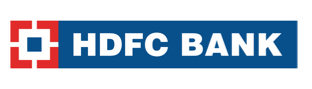 କପିରାଇଟ୍ © HDFC ବ୍ୟାଙ୍କ |            ଗୋପନୀୟ  |  ପ୍ରତିବନ୍ଧିତ |  |  ଆଭ୍ୟନ୍ତରୀଣ |  |  ଜନସାଧାରଣ |*
ବ୍ୟବସାୟ ସମ୍ବାଦଦାତାମାନଙ୍କ ପାଇଁ ଡସ୍ ଏବଂ ଡଣ୍ଟସ୍ |
ଡ 

KYC ମାନଦଣ୍ଡକୁ କଠୋର ଆଚରଣ ସହିତ ଗ୍ରାହକମାନଙ୍କୁ ଚିହ୍ନଟ କରନ୍ତୁ | ଗ୍ରାହକଙ୍କ ସହିତ ଯୋଗାଯୋଗ କରନ୍ତୁ, ଆର୍ଥିକ ସଚେତନତା କାର୍ଯ୍ୟକ୍ରମ ପରିଚାଳନା କରନ୍ତୁ, ତାଙ୍କର ପ୍ରୋଫାଇଲ୍ ଏବଂ ଆବଶ୍ୟକତା ଏବଂ ବ୍ୟାଙ୍କ ପାଇଁ ଉତ୍ସ ଗୁଣବତ୍ତା ଖାତା ବୁ understand ନ୍ତୁ |

ଗ୍ରାହକଙ୍କ ଗୋପନୀୟତା ବଜାୟ ରଖନ୍ତୁ ଏବଂ ସ୍ଥାନୀୟ କ୍ଷେତ୍ର ଏବଂ ଭାଷା ବିଷୟରେ ଜ୍ଞାନ ରଖନ୍ତୁ |

ବ୍ୟାଙ୍କର ଗ୍ରାହକଙ୍କ ସୂଚନା, ଡକ୍ୟୁମେଣ୍ଟ, ରେକର୍ଡ ଏବଂ ସମ୍ପତ୍ତିକୁ ପୃଥକ ଏବଂ ସ୍ପଷ୍ଟ ଭାବରେ ଚିହ୍ନଟ କରନ୍ତୁ, ସୂଚନାର ଗୋପନୀୟତା ରକ୍ଷା କରିବାକୁ |

ବ୍ୟାଙ୍କ ତରଫରୁ ତାଙ୍କ ଦ୍ୱାରା କରାଯାଇଥିବା ସମସ୍ତ କାରବାର ପାଇଁ ଗ୍ରାହକଙ୍କୁ ଅନଲାଇନରେ ରସିଦ ପ୍ରଦାନ କରାଯାଇଥାଏ |

ପ୍ରତିଦିନ ସ୍ମାର୍ଟ ସାଥି ସିଷ୍ଟମରେ ନିଜକୁ ଲଗଇନ୍ କରନ୍ତୁ, ଦିନକୁ ସର୍ବନିମ୍ନ 4 ଘଣ୍ଟା / ସପ୍ତାହରେ 5 ଦିନ |
ସମସ୍ତ ରେଜିଷ୍ଟର ପରିଚାଳନା କରନ୍ତୁ ଏବଂ ବ୍ୟାଙ୍କ ଦ୍ୱାରା ନିର୍ଦ୍ଦିଷ୍ଟ ବାଧ୍ୟତାମୂଳକ ପୋଷ୍ଟର / ସାର୍ଟିଫିକେଟ୍ ପ୍ରଦର୍ଶନ କରନ୍ତୁ |

ନିଶ୍ଚିତ କରନ୍ତୁ ଯେ ସ୍ମାର୍ଟ ସାଥି କାରବାର ମୂଲ୍ୟ HDFC ବ୍ୟାଙ୍କ ଆକାଉଣ୍ଟରୁ ନଗଦ ପ୍ରତ୍ୟାହାର ମୂଲ୍ୟ ସହିତ ମେଳ ଖାଉଛି |
X ଡଣ୍ଟସ୍ | 

ବିସି ଗ୍ରାହକଙ୍କ ଠାରୁ ପ୍ରତ୍ୟକ୍ଷ କିମ୍ବା ପରୋକ୍ଷ ଭାବରେ କ additional ଣସି ଅତିରିକ୍ତ ସେବା ଦେୟ ସଂଗ୍ରହ କରିବା ଉଚିତ୍ ନୁହେଁ |

କ any ଣସି loan ଣ ମଞ୍ଜୁର ପାଇଁ ବିସି କ୍ଷମତାପ୍ରାପ୍ତ ନୁହେଁ।

ବିସି କ any ଣସି ରାଜନ political ତିକ / ଧାର୍ମିକ ସଂଗଠନ ସହ ଜଡିତ ହେବା ଉଚିତ୍ ନୁହେଁ।

ବିସି ଗ୍ରାହକମାନଙ୍କୁ ଏକାଧିକ କିମ୍ବା ବିଭାଜନ କାରବାର କରିବାକୁ ଉତ୍ସାହିତ କରିବା ଉଚିତ୍ ନୁହେଁ |

କ୍ରେଡିଟ୍ ବିତରଣ ବଦଳରେ ବିକଳ୍ପ ଉତ୍ପାଦକୁ ସୁପାରିଶ କିମ୍ବା ନିର୍ଦ୍ଦେଶ ଦେବା ଉଚିତ୍ ନୁହେଁ | ଉଦାହରଣ: loans ଣ ବଣ୍ଟନ ପାଇଁ ବୀମା, ପେନ୍ସନ୍ କିମ୍ବା ଅନ୍ୟାନ୍ୟ ଉତ୍ପାଦ ବିକ୍ରୟ କରିବାକୁ ବାଧ୍ୟ |

ପ୍ରିନ୍ସିପାଲ୍ ପ୍ରଦାନ କରୁଥିବା ସେବା ପରିସର ବାହାରେ କ inc ଣସି ପ୍ରୋତ୍ସାହନ କିମ୍ବା ଲାଭ କିମ୍ବା ମିଥ୍ୟା ଆଶା ପ୍ରଦାନ କରି ଗ୍ରାହକଙ୍କୁ ପ୍ରଲୋଭିତ ନକରିବାକୁ ବିଶେଷ ଯତ୍ନବାନ ହେବେ କି?

ବିସି ନିଜର ଲଗଇନ୍ ଆଇଡି ଏବଂ ପାସୱାର୍ଡ ଅନ୍ୟ କ outside ଣସି ବାହ୍ୟ ବ୍ୟକ୍ତିଙ୍କୁ ଅଂଶୀଦାର କରିବା ଉଚିତ୍ ନୁହେଁ |

ବିସି ତାଙ୍କର ବ୍ୟକ୍ତିଗତ ବିବରଣୀ ଅପଡେଟ୍ କରିବା ଉଚିତ୍ ନୁହେଁ | ଗ୍ରାହକଙ୍କ ପାଇଁ ଆକାଉଣ୍ଟ ଖୋଲିବାବେଳେ ଇମେଲ id, ମୋବାଇଲ୍ ନଂ, ମେଲିଂ ଠିକଣା |
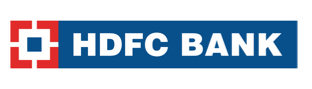 କପିରାଇଟ୍ © HDFC ବ୍ୟାଙ୍କ |            ଗୋପନୀୟ  |  ପ୍ରତିବନ୍ଧିତ |  |  ଆଭ୍ୟନ୍ତରୀଣ |  |  ଜନସାଧାରଣ |*
ଏଜେଣ୍ଟମାନଙ୍କ ଦ୍ୱାରା ବାଧ୍ୟତାମୂଳକ ରେଜିଷ୍ଟର |
ରେଜିଷ୍ଟର ପରିଚାଳନା ହେଉଛି | ବାଧ୍ୟତାମୂଳକ ସମସ୍ତ ଏଜେଣ୍ଟମାନଙ୍କ ପାଇଁ |
ରେଜିଷ୍ଟର କାମ କରେ | ଯେପରି ପ୍ରମାଣ କ any ଣସି ବିବାଦ ପରିସ୍ଥିତିରେ |
ଏଜେଣ୍ଟମାନଙ୍କ ଦ୍ୱାରା ପରିଚାଳିତ ହେବାକୁ ଥିବା ରେଜିଷ୍ଟର ଫର୍ମାଟ୍ ଗୁଡିକ ନିମ୍ନରେ ଦିଆଯାଇଛି |
ପ୍ରତ୍ୟେକ ଆବଶ୍ୟକତା ପାଇଁ ans ଣ
ବର୍ତ୍ତମାନ କ୍ଲାସ୍ HDFC ବ୍ୟାଙ୍କ ans ଣରେ ସମସ୍ତ ଶ୍ରେଷ୍ଠ ଗ୍ରାହକମାନେ ବିସି କେନ୍ଦ୍ର ମାଧ୍ୟମରେ ପାଇପାରିବେ |
HDFC BC / BF ଏଜେଣ୍ଟମାନଙ୍କ ପାଇଁ ଲିଡ୍ ପି generation ି ପାଇଁ ସମୁଦାୟ 16 ଟି ଉତ୍ପାଦ ଉପଲବ୍ଧ |
Products ଣ ଦ୍ରବ୍ୟ
କ୍ଷୁଦ୍ର କୃଷି ବ୍ୟବସାୟ |
ସ୍ୱାସ୍ଥ୍ୟ ସେବା ଅର୍ଥ
ଦୋକାନୀମାନଙ୍କ ପାଇଁ ଓଭରଡ୍ରାଫ୍ଟ ସୁବିଧା |
ସମ୍ପତ୍ତି ବିରୋଧରେ an ଣ
ନିର୍ମାଣ ଉପକରଣ ଏବଂ ବାଣିଜ୍ୟିକ ଯାନ ପାଇଁ ans ଣ |
ଦୁଇଟି ଚକିଆ an ଣ |
କାର an ଣ
ସୁନା an ଣ
ଗୃହ an ଣ
ବ୍ୟକ୍ତିଗତ an ଣ
ବ୍ୟବସାୟ an ଣ
ଟ୍ରାକ୍ଟର an ଣ
ଗୋଷ୍ଠୀ ans ଣ (ସ୍ Help ୟଂ ସହାୟକ ଗୋଷ୍ଠୀ / ମିଳିତ ଦାୟିତ୍ Group ଗୋଷ୍ଠୀ)
ଗ୍ରାହକ ସ୍ଥାୟୀ an ଣ |
କିସାନ ଗୋଲ୍ଡ କାର୍ଡ - ଏଗ୍ରି କାର୍ଡ |
MSME କମ୍ପାନୀଗୁଡିକ ପାଇଁ ans ଣ |
Ans ଣ ପାଇଁ ଲିଡ୍ ସୃଷ୍ଟି କରିବାକୁ ପ୍ରକ୍ରିୟା |
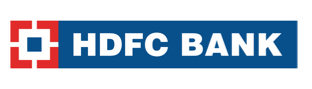 କପିରାଇଟ୍ © HDFC ବ୍ୟାଙ୍କ |            ଗୋପନୀୟ  |  ପ୍ରତିବନ୍ଧିତ |  |  ଆଭ୍ୟନ୍ତରୀଣ |  |  ଜନସାଧାରଣ |*
କାରବାର ଉପରେ ଗୁରୁତ୍ୱପୂର୍ଣ୍ଣ ନିର୍ଦ୍ଦେଶାବଳୀ |
ବିଭାଜନ / ଏକାଧିକ କାରବାର |
ଏକାଧିକ କାରବାର

କାରବାର ଯାହା ସିଷ୍ଟମ୍ ସୀମିତତା ହେତୁ କରାଯାଏ |

ଯଥା: 50,000 ରୁ ଅଧିକ ନଗଦ ପ୍ରତ୍ୟାହାର ଏକରୁ ଅଧିକ କାରବାରରେ ଭାଙ୍ଗିଛି (ପ୍ରତ୍ୟେକଟି 10,000 ଟଙ୍କାର କାରବାର) ଯେହେତୁ ସିଷ୍ଟମ ପ୍ରତି କାରବାରରେ 10,000 ଟଙ୍କା ପ୍ରତ୍ୟାହାର କରିବାକୁ ଅନୁମତି ଦେଇଥାଏ |

ବିଭାଜନ କାରବାର

କାରବାର ଯାହାକି କ system ଣସି ସିଷ୍ଟମ୍ ସୀମିତତା ବିନା ଉଦ୍ଦେଶ୍ୟମୂଳକ / ଅଜାଣତରେ ଛୋଟ ପରିମାଣରେ ବିଭକ୍ତ |

ଯଥା: 10,000 ଟଙ୍କା ନଗଦ ପ୍ରତ୍ୟାହାର ଏକରୁ ଅଧିକ କାରବାରରେ ବିଭକ୍ତ ହୋଇଥିଲେ ମଧ୍ୟ ସିଷ୍ଟମ ଏକକ କାରବାର ଭାବରେ ପ୍ରତ୍ୟାହାର କରିବାକୁ ଅନୁମତି ଦେଇଥାଏ |

ଗୁରୁତ୍ୱପୂର୍ଣ୍ଣ ମାର୍ଗଦର୍ଶିକା |

ବିସି ଏଜେଣ୍ଟମାନେ ସେମାନଙ୍କ କେନ୍ଦ୍ରରେ ଏକାଧିକ ଏବଂ ବିଭାଜିତ କାରବାରକୁ ଉତ୍ସାହିତ ଏବଂ କରିବା ଉଚିତ୍ ନୁହେଁ |
ବିସି ଏଜେଣ୍ଟମାନଙ୍କ ପାଇଁ ଗ୍ରାହକଙ୍କ ନଗଦ କାରବାର ପାଇଁ TDS ଛାଡ |
ଉତ୍ସ (TDS) ନିୟମରେ ଟିକସ ହ୍ରାସ:- 

ସେପ୍ଟେମ୍ବର 1, 2019 ଠାରୁ, ଆୟକର ଅଧିନିୟମ, 1961 ର ଧାରା 194N ଅନୁଯାୟୀ, ବ୍ୟାଙ୍କଗୁଡିକ ନଗଦ ପ୍ରତ୍ୟାହାର ଉପରେ TDS କାଟିବା ଆବଶ୍ୟକ | ଆହୁରି ସଂଶୋଧିତ wef 1st ଜୁଲାଇ'20 |

ଗ୍ରାହକଙ୍କ ନଗଦ ପ୍ରତ୍ୟାହାର / ଜମା ପାଇଁ ବିସି ଏଜେଣ୍ଟ ନଗଦ କାରବାର TDS ରୁ ଛାଡ କରାଯାଇଛି |

ଆଇଟି ଆକ୍ଟ ଅନୁଯାୟୀ, ବିସି ଏଜେଣ୍ଟମାନେ କେବଳ ବିସି ସମ୍ବନ୍ଧୀୟ କାରବାର ପାଇଁ ନଗଦ ଟଙ୍କା ଉଠାଇବା ପାଇଁ TDS ଉପରେ ଛାଡ ପାଇବାକୁ ଯୋଗ୍ୟ ଅଟନ୍ତି

TDS ଛାଡ କରିବାର ପ୍ରକ୍ରିୟା |

ବିସି ଏଜେଣ୍ଟ ନିଶ୍ଚିତ ଭାବରେ HDFC ବ୍ୟାଙ୍କ ଶାଖାରେ ପ୍ରତ୍ୟେକ ଆର୍ଥିକ ବର୍ଷ ଆରମ୍ଭରେ ବିସି ଏଜେଣ୍ଟ ସାର୍ଟିଫିକେଟ୍ ର ଏକ ସ୍ signed ାକ୍ଷରିତ କପି ସହିତ TDS ଛାଡ ଘୋଷଣା ଦାଖଲ କରିବା ଜରୁରୀ |
ବ୍ୟବସାୟ ସମ୍ବାଦଦାତାମାନଙ୍କ ପାଇଁ କାର୍ଯ୍ୟକ୍ଷମ - ଡେବିଟ୍ ଅଥରିଟି ଚିଠି |
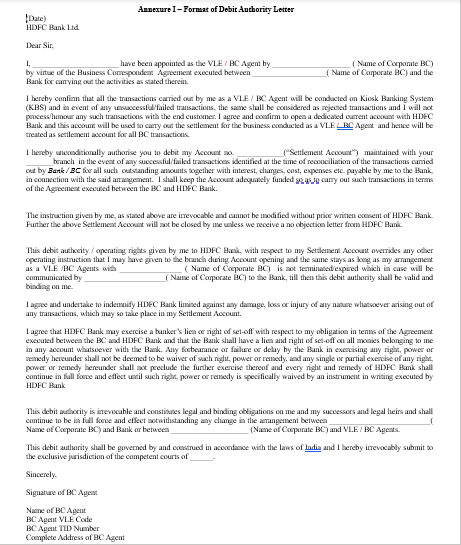 ବିଫଳ / ଓଲଟା ଗ୍ରାହକ କାରବାର ପାଇଁ ବିସି ଏଜେଣ୍ଟମାନଙ୍କ ଠାରୁ ଏକ ଥର ଡେବିଟ୍ ଅଥରିଟି ଚିଠି ଆବଶ୍ୟକ |

ବିସି ଏଜେଣ୍ଟ ନିଶ୍ଚିତ ଭାବରେ ଡେବିଟ୍ ଅଥରିଟି ଲେଟର କମ ଘୋଷଣାର ହାର୍ଡ କପି ସହିତ ନିକଟ ଶାଖା ପରିଦର୍ଶନ କରିବା ଆବଶ୍ୟକ |

ବିସି ଏଜେଣ୍ଟ ନିଶ୍ଚିତ ଭାବରେ ଆବଶ୍ୟକ ବିବରଣୀ ପୂରଣ କରିବେ ଏବଂ ବ valid ଧ ଫଟୋ ପରିଚୟ ପ୍ରମାଣର ସ୍ signed ାକ୍ଷରିତ କପି ସହିତ ସଠିକ୍ ଭାବରେ ସ୍ signed ାକ୍ଷରିତ ଅନୁରୋଧ ଦାଖଲ କରିବେ |
ନମୁନା |
EMI ସଂଗ୍ରହ - ଖୁଚୁରା ans ଣ ଏବଂ SLI |
ବିସି ଏଜେଣ୍ଟ ସିଷ୍ଟମରୁ EMI ସମୟସୀମା / ସଂଗ୍ରହ ଯୋଗ୍ୟ ପରିମାଣ ଯାଞ୍ଚ କରେ | ଗ୍ରାହକଙ୍କ ସାମ୍ପ୍ରତିକ / ବିକଳ୍ପ ମୋବାଇଲ୍ ନଂ। ଧରାପଡିଛି |
ବିସି ଏଜେଣ୍ଟ DSP ରେ ସବିଶେଷ ତଥ୍ୟ ଇନପୁଟ୍ କରେ ଏବଂ ଏହି ସୂଚନା କେସ୍ ଆଧାରରେ ଖୋଜେ |
ବ୍ୟାଙ୍କ ପେମେଣ୍ଟ ପାଇବା ପରେ ଗ୍ରାହକ ଦେୟ ଗ୍ରହଣ ପାଇଁ ଏକ ନିଶ୍ଚିତକରଣ SMS ପାଆନ୍ତି |
ବିସି ଏଜେଣ୍ଟ ଗ୍ରାହକଙ୍କଠାରୁ ରାଶି ସଂଗ୍ରହ କରନ୍ତି ଏବଂ ତାଙ୍କୁ ରସିଦ ପ୍ରଦାନ କରନ୍ତି |
1
2
3
4
5
ଗ୍ରାହକ ବିବରଣୀ
ସିଷ୍ଟମ୍ ଇନପୁଟ୍
ରାଶି ଯାଞ୍ଚ |
ସଂଗ୍ରହ
ନିଶ୍ଚିତକରଣ
ଗ୍ରାହକ EMI ଜମା ପାଇଁ କେନ୍ଦ୍ରରେ ଥିବା ବିସି ଏଜେଣ୍ଟ ସହିତ an ଣ ଆକ୍ ନୋ ଏବଂ ମୋବାଇଲ୍ ନଂ / DOB / PAN ଅଂଶୀଦାର କରନ୍ତି |
ସାମାଜିକ ସୁରକ୍ଷା ଯୋଜନା
ସୁଲଭ ଜୀବନ, ​​ଦୁର୍ଘଟଣା କଭର ଏବଂ ଏକ ସୁନିଶ୍ଚିତ ପେନ୍ସନ୍ ଯୋଜନା ସହିତ ଭାରତ ସରକାର ବିଭିନ୍ନ ସାମାଜିକ ସୁରକ୍ଷା ଯୋଜନା ପ୍ରଦାନ କରନ୍ତି |
ଜଣେ HDFC ବ୍ୟାଙ୍କ ସେଭିଂ ଆକାଉଣ୍ଟ ମାଧ୍ୟମରେ ସେମାନଙ୍କ ମଧ୍ୟରେ ବିନିଯୋଗ କରିପାରିବେ |
ପ୍ରଧାନ ମନ୍ତ୍ର ଜୀଭନ୍ ଜ୍ୟୋତି ବିମା ଯୋଜନା (PMJJBY)

ବର୍ଷକୁ ₹ 330 ପ୍ରିମିୟମ ପାଇଁ l 2 ଲକ୍ଷର ଜୀବନ କଭର ପାଆନ୍ତୁ |
SMS କିମ୍ବା NetBanking ମାଧ୍ୟମରେ ସବସ୍କ୍ରାଇବ କରନ୍ତୁ |
ସ୍ୱୟଂଚାଳିତ ଭାବରେ ତୁମର ପ୍ରିମିୟମ ଦିଅ |
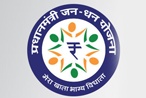 ପ୍ରଧାନ ମନ୍ତ୍ର ସୁରକ୍ଷ ବିମା ଯୋଜନା (PMSBY)
ବର୍ଷକୁ ମାତ୍ର ₹ 12 ପ୍ରିମିୟମ ଦିଅ |
ଦୁର୍ଘଟଣା ବୀମା କଭର ₹ 2 ଲକ୍ଷ ପର୍ଯ୍ୟନ୍ତ ପାଆନ୍ତୁ |
SMS କିମ୍ବା NetBanking ମାଧ୍ୟମରେ ସହଜରେ ଦେୟ |
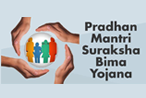 ଅଟଳ ପେନ୍ସନ୍ ଯୋଜନା
60 ବର୍ଷ ବୟସରେ ନିଶ୍ଚିତ ମାସିକ ପେନ୍ସନ୍ ପ୍ରାପ୍ତ କରନ୍ତୁ |
ମାସିକ ବିନିଯୋଗ ₹ 42 ପରି କମ୍ ହୋଇପାରେ |
ଆପଣଙ୍କର ପେନ୍ସନ୍ ରାଶି ₹ 1,000 ରୁ ₹ 5,000 ବାଛନ୍ତୁ |
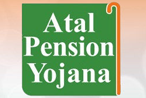 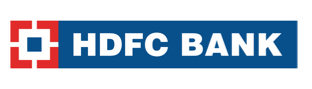 କପିରାଇଟ୍ © HDFC ବ୍ୟାଙ୍କ |            ଗୋପନୀୟ  |  ପ୍ରତିବନ୍ଧିତ |  |  ଆଭ୍ୟନ୍ତରୀଣ |  |  ଜନସାଧାରଣ |*
ଆଦର୍ଶ ଆଚରଣ ବିଧି
ଗ୍ରାହକଙ୍କ ପ୍ରତି ନ୍ୟାୟ ଏବଂ ସମ୍ମାନର ସହିତ ବ୍ୟବହାର |
ପ୍ରତ୍ୟେକ ଗ୍ରାହକଙ୍କୁ ଉପଯୁକ୍ତ ଉତ୍ପାଦ ବିତରଣ |
ସମସ୍ତ ଉତ୍ପାଦ ବିବରଣୀ ଉପରେ ଗ୍ରାହକଙ୍କ ସହିତ ସ୍ୱଚ୍ଛତା |
ଗ୍ରାହକଙ୍କ ତଥ୍ୟ ବ୍ୟବହାରରେ ଗୋପନୀୟତା, ସୁରକ୍ଷା |
ଗ୍ରାହକଙ୍କ ଅଭିଯୋଗ ସମାଧାନ ଏବଂ ମତାମତ |
ଗ୍ରାହକଙ୍କ ସଚେତନତାକୁ ପ୍ରୋତ୍ସାହିତ କରନ୍ତୁ ଏବଂ ଉପଲବ୍ଧ ଆର୍ଥିକ ଉତ୍ପାଦ ଏବଂ ସେବାଗୁଡିକ ବୁ understand ିବାକୁ ସେମାନଙ୍କୁ ସକ୍ଷମ କରନ୍ତୁ |
ଫେରନ୍ତୁ |
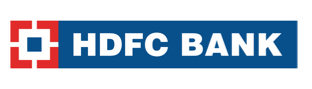 କପିରାଇଟ୍ © HDFC ବ୍ୟାଙ୍କ |            ଗୋପନୀୟ  |  ପ୍ରତିବନ୍ଧିତ |  |  ଆଭ୍ୟନ୍ତରୀଣ |  |  ଜନସାଧାରଣ |*
ଗ୍ରୁମିଙ୍ଗ୍, ଯୋଗାଯୋଗ ଏବଂ ସଫ୍ଟ କ ills ଶଳ |
ବ୍ୟକ୍ତିଗତ ଶ iqu ଳୀ |

ଭଦ୍ରତା

ବ୍ୟକ୍ତିଗତ ସ୍ୱଚ୍ଛତା ଏବଂ କେନ୍ଦ୍ରରେ ସାମାଜିକ ଦୂରତା ବଜାୟ ରଖନ୍ତୁ |

ଆନ୍ତ personal- ବ୍ୟକ୍ତିଗତ କ skills ଶଳ |

ଟେଲିଫୋନ୍ ଶ iqu ଳୀ |

ଇ-ମେଲ୍ ଶ iqu ଳୀଗୁଡିକ |

ବୁ / ାମଣା / ମନଲୋଭା କ skills ଶଳ |

ଆନାଲିଟିକାଲ୍ ଦକ୍ଷତା |
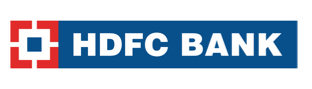 କପିରାଇଟ୍ © HDFC ବ୍ୟାଙ୍କ |            ଗୋପନୀୟ  |  ପ୍ରତିବନ୍ଧିତ |  |  ଆଭ୍ୟନ୍ତରୀଣ |  |  ଜନସାଧାରଣ |*
ଧନ୍ୟବାଦ